The Scarlet Threadof
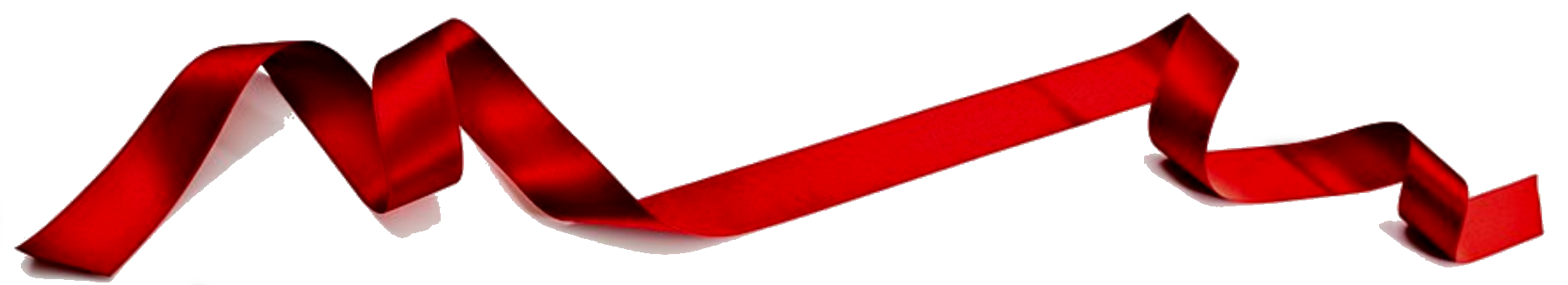 Redemption
[Speaker Notes: The Scarlet Thread of Redemption

Introduction:
The Bible is a wonderful piece of literature.
Unfortunately, that is all many think that it is.
A series of books and letters, with interesting characters, myths and stories, and maybe some ancient words of wisdom.  All compiled by men.
It is certainly not what the Bible itself claims to be…
The Bible claims to be God’s revelation to Man.
It claims to contain God’s instructions on how to live your best life on earth, and how to please Him.
It shows God’s righteousness, mercy and love for mankind.  A scarlet thread runs from Genesis to Revelation establishing God’s plan for redeeming man.  So that any who choose to can spend eternity in His presence.
Let me share with you the big picture, so that you can see just how important the message of God to man truly is!]
The Thread Begins with God!
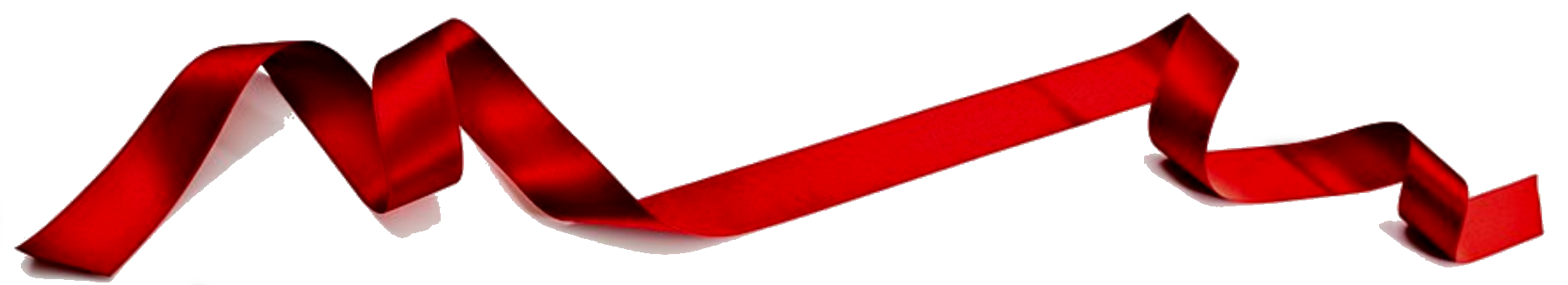 There is a God
Psalm 19:1-3
Romans 1:20
Genesis 1:1
[Speaker Notes: The thread begins with God
There is a God
Teleological Argument (Watchmaker analogy)
The argument of design or purpose seen in the material world
(Psalm 19:1-3), “The heavens declare the glory of God; and the firmament shows His handiwork.2 Day unto day utters speech, and night unto night reveals knowledge. 3 There is no speech nor language where their voice is not heard.”
(Romans 1:20), “For since the creation of the world His invisible attributes are clearly seen, being understood by the things that are made, even His eternal power and Godhead, so that they are without excuse.”
(Genesis 1:1), “In the beginning God created the heavens and the earth. 2 The earth was without form, and void; and darkness was on the face of the deep. And the Spirit of God was hovering over the face of the waters.”]
The Thread is Necessary Because...
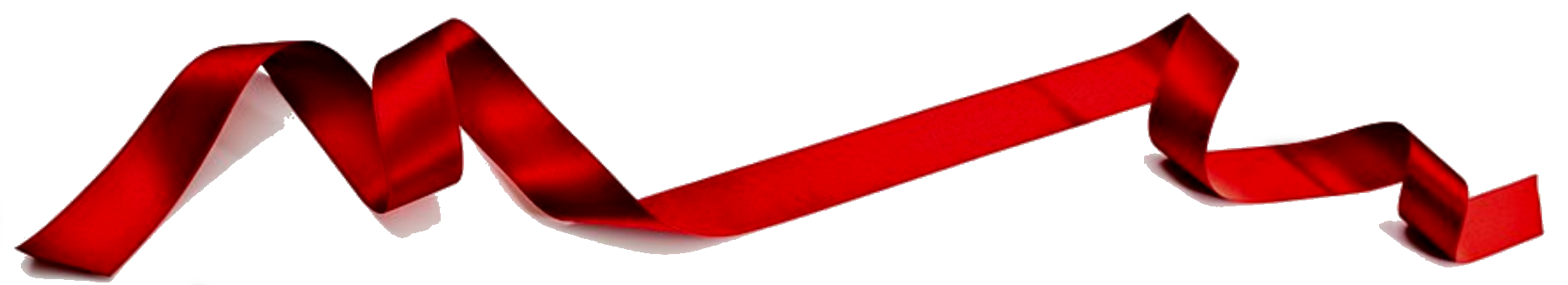 Every man has sinned
Joshua 24:15
James 1:13-15, Romans 3:23
Romans 6:23
[Speaker Notes: The thread is necessary because Every man has sinned.
God created man with the gift of free will – that we might choose to serve Him
(Joshua 24:14-15), [Joshua’s challenge to Israel at the borders of the promised land], “Now therefore, fear the Lord, serve Him in sincerity and in truth, and put away the gods which your fathers served on the other side of the River and in Egypt. Serve the Lord! 15 And if it seems evil to you to serve the Lord, choose for yourselves this day whom you will serve, whether the gods which your fathers served that were on the other side of the River, or the gods of the Amorites, in whose land you dwell. But as for me and my house, we will serve the Lord.”
A great gift, but one that brings responsibility.  Each of us must give account for the choices we make!
We understand this in our society.  That is why punishment comes to law breakers
This is true with God as well.  Sin is disobedience to God
All of the evil that exists in the world today, exists because of the bad choices of men
(James 1:13-15), “Let no one say when he is tempted, “I am tempted by God”; for God cannot be tempted by evil, nor does He Himself tempt anyone. 14 But each one is tempted when he is drawn away by his own desires and enticed. 15 Then, when desire has conceived, it gives birth to sin; and sin, when it is full-grown, brings forth death.”
(Romans 3:23), “for all have sinned and fall short of the glory of God.”
Sin brings death, separation from God.  This is why redemption is needed!
Redemption - the action of saving or being saved from sin, error, or evil.
(Romans 6:23), “For the wages of sin is death, but the gift of God is eternal life in Christ Jesus our Lord.”]
The Thread begins...
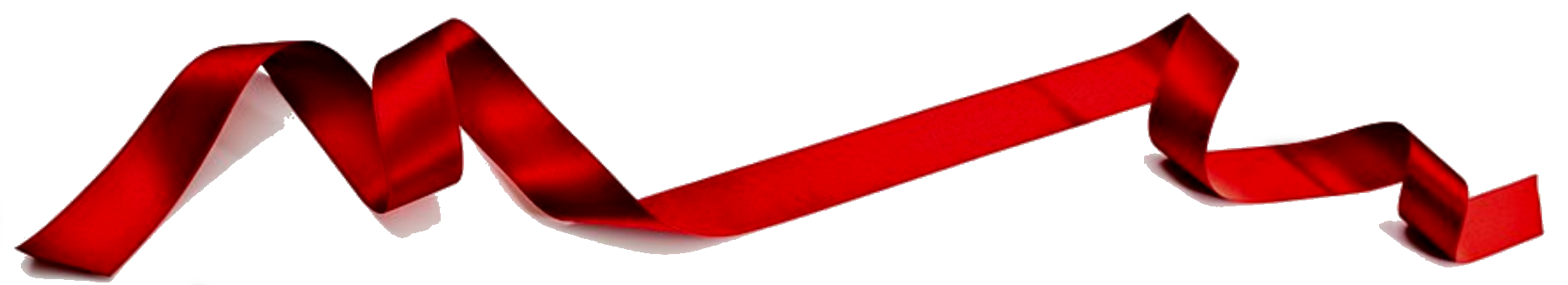 In the Old Testament
Ephesians 1:3-7
Genesis 12:1-3
Leviticus 10:3; 2 Samuel 7:15-16; Isaiah 53:12
[Speaker Notes: The thread begins in the Old Testament
Sin in the Garden of Eden
Adam and Eve disobeyed God (the first to make that choice – tree of Knowledge of Good and Evil)
Their sin separated them from God, and led to their banishment from the Garden
However, it was God’s intent from the beginning to make a way available for reconciliation
(Ephesians 1:3-7), “Blessed be the God and Father of our Lord Jesus Christ, who has blessed us with every spiritual blessing in the heavenly places in Christ, 4 just as He chose us in Him before the foundation of the world, that we should be holy and without blame before Him in love, 5 having predestined us to adoption as sons by Jesus Christ to Himself, according to the good pleasure of His will, 6 to the praise of the glory of His grace, by which He made us accepted in the Beloved. 7 In Him we have redemption through His blood, the forgiveness of sins, according to the riches of His grace.”
God Made three promises to a righteous man by the name of Abram/Abraham
(Genesis 12:1-3), “Now the Lord had said to Abram: “Get out of your country, from your family and from your father's house, to a land that I will show you. 2 I will make you a great nation; I will bless you and make your name great; and you shall be a blessing. 3 I will bless those who bless you, and I will curse him who curses you; and in you all the families of the earth shall be blessed.”
The land promise was fulfilled when Abraham’s descendants entered into the land of Canaan to possess it.
The nation promise was fulfilled as Abrahams descendants, through Isaac, Jacob and his 12 sons grew into a numerous people.  Finally leaving Egypt with Moses as their leader.
The seed promise was fulfilled centuries later, as Jesus Christ, the son of Abraham, the son of Isaac (by promise), and the son of David was exalted to His throne in heaven.
Because of Jesus, both Jew and Gentile (the whole word) has the hope of redemption
The Old Covenant Supplies for Us
A Law (given by Moses) that gives us an understanding of the Righteous nature of God.
Because of Who He is, Sin must be dealt with (Not arbitrary.  It is because of His righteous nature).
(Leviticus 10:3), “And Moses said to Aaron, “This is what the Lord spoke, saying: ‘By those who come near Me I must be regarded as holy; And before all the people I must be glorified.’ ”
A lineage through which the promised Savior of the world would come.
(2 Samuel 7:16-17), “And your house and your kingdom shall be established forever before you. Your throne shall be established forever.” ’ ” 17 According to all these words and according to all this vision, so Nathan spoke to David.”
Over 300 Messianic prophecies fulfilled in the life and death of Jesus of Nazareth
(Isaiah 53:12), “Therefore I will divide Him a portion with the great, and He shall divide the spoil with the strong, because He poured out His soul unto death, and He was numbered with the transgressors, and He bore the sin of many, and made intercession for the transgressors.”
In short, the Old Covenant, and Law given by Moses to Israel was given to prepare the world for the coming of the Redeemer.
To prepare for the solution to the problem of sin!
(Galatians 3:23-25), “But before faith came, we were kept under guard by the law, kept for the faith which would afterward be revealed. 24 Therefore the law was our tutor to bring us to Christ, that we might be justified by faith. 25 But after faith has come, we are no longer under a tutor.”]
The Thread continues...
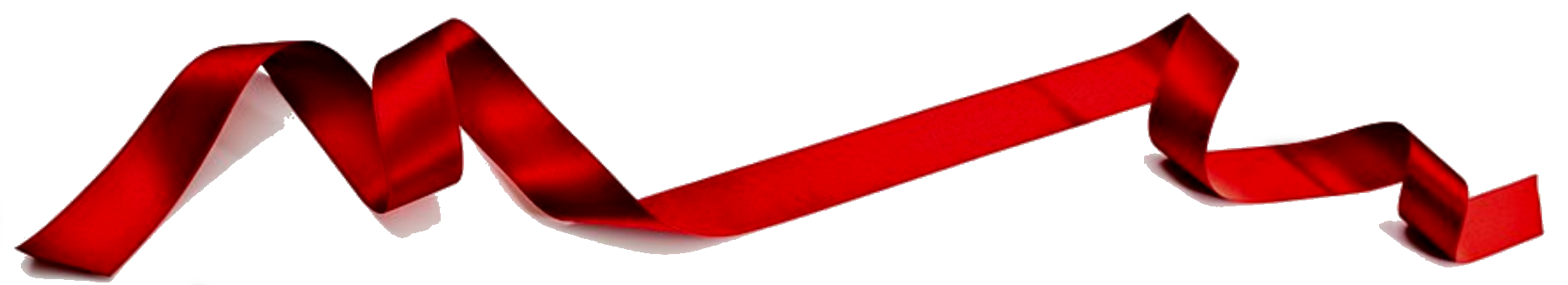 In the New Covenant of Christ
John 20:30-31
Acts 2:22-24; 2 Thessalonians 2:15
Revelation 22:12-15
[Speaker Notes: The thread continues in the New Covenant of Christ
What do we find in the New Testament?
In the four gospels we read about Jesus’ perfect life, in which he proved through many infallible truths that He was the Messiah, the Son of David, the Son of God.
(John 20:30-31), “And truly Jesus did many other signs in the presence of His disciples, which are not written in this book; 31 but these are written that you may believe that Jesus is the Christ, the Son of God, and that believing you may have life in His name.”
In the book of Acts, we read about the establishment of the kingdom of Christ, and the efforts of the apostles to show the means by which we can be reconciled to God through faith in Christ
(Acts 2:22-24) [The first gospel sermon ever preached, Peter said], “Men of Israel, hear these words: Jesus of Nazareth, a Man attested by God to you by miracles, wonders, and signs which God did through Him in your midst, as you yourselves also know— 23 Him, being delivered by the determined purpose and foreknowledge of God, you have taken by lawless hands, have crucified, and put to death; 24 whom God raised up, having loosed the pains of death, because it was not possible that He should be held by it.”
In the Epistles we read of God’s will for us today.  What we must do and refrain from doing to please Him.
(2 Thessalonians 2:15), “Therefore, brethren, stand fast and hold the traditions which you were taught, whether by word or our epistle.”
The book of Revelation reveals the final and ultimate victory that comes by being a disciple of Jesus Christ!
(Revelation 22:12-15), “And behold, I am coming quickly, and My reward is with Me, to give to every one according to his work. 13 I am the Alpha and the Omega, the Beginning and the End, the First and the Last.” 14 Blessed are those who do His commandments, that they may have the right to the tree of life, and may enter through the gates into the city. 15 But outside are dogs and sorcerers and sexually immoral and murderers and idolaters, and whoever loves and practices a lie.”]
The Thread is centered in...
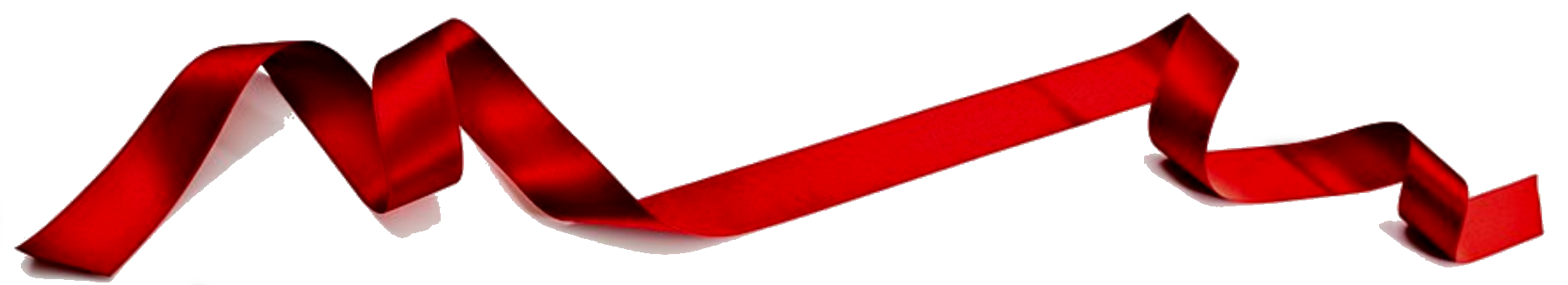 Jesus, the Christ and Lord of All
Philippians 2:8-11
Romans 1:15-17
Acts 2:36-39
[Speaker Notes: The thread is centered in Jesus.  The Christ and Lord of All
Jesus, God’s Son, came to earth to give His life in payment for our sins, that we might be reconciled to God
(Philippians 2:8-11), “And being found in appearance as a man, He humbled Himself and became obedient to the point of death, even the death of the cross. 9 Therefore God also has highly exalted Him and given Him the name which is above every name, 10 that at the name of Jesus every knee should bow, of those in heaven, and of those on earth, and of those under the earth, 11 and that every tongue should confess that Jesus Christ is Lord, to the glory of God the Father.”
Faith in Jesus is how salvation comes.  This is the power of the gospel of Jesus Christ
(Romans 1:15-17), “So, as much as is in me, I am ready to preach the gospel to you who are in Rome also. 16 For I am not ashamed of the gospel of Christ, for it is the power of God to salvation for everyone who believes, for the Jew first and also for the Greek. 17 For in it the righteousness of God is revealed from faith to faith; as it is written, “The just shall live by faith.”
God requires the same thing of every single man and woman.  What they were required to do in response to the first gospel sermon, we are required to do today.
(Acts 2:36-39), “Therefore let all the house of Israel know assuredly that God has made this Jesus, whom you crucified, both Lord and Christ.” 37 Now when they heard this, they were cut to the heart, and said to Peter and the rest of the apostles, “Men and brethren, what shall we do?” 38 Then Peter said to them, “Repent, and let every one of you be baptized in the name of Jesus Christ for the remission of sins; and you shall receive the gift of the Holy Spirit. 39 For the promise is to you and to your children, and to all who are afar off, as many as the Lord our God will call.”
3,000 souls were saved on that day when the gospel was first preached
Every single soul that believed that Jesus was the Christ and Lord, and who repented of their sins and were baptized into Christ, had their sins taken away.  They were reconciled to God.
If you are willing to make the same confession of faith, that Jesus Christ is the Son of God, and are willing to repent and turn away from your sins, you too can be baptized to have your sins washed away.  Just like them.]
The Thread has its end in Eternity
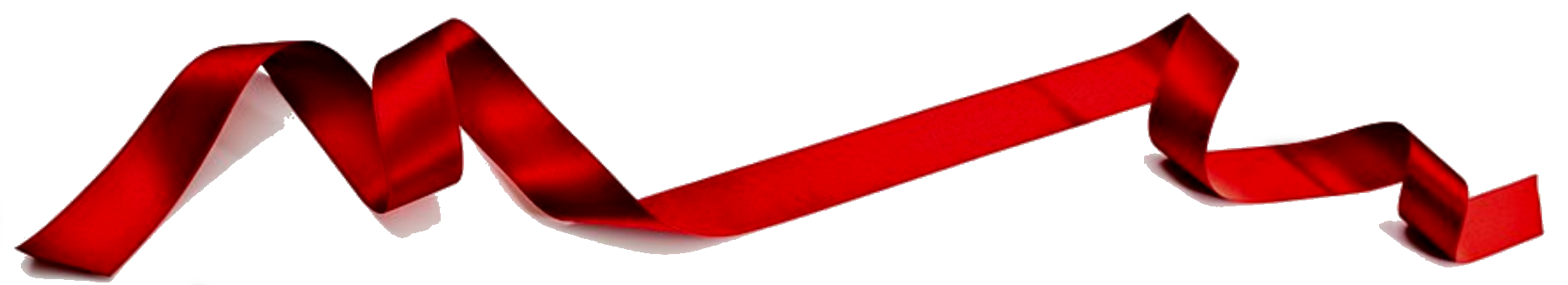 Redemption is Complete in Jesus
Revelation 22:17
[Speaker Notes: The thread has its end in Eterity.  Redemption is final and eternal in Jesus Christ
Each one who would come to Him must count the cost, with the promise if they remain faithful unto death, they will receive the crown of life.
If you are here today, and have heard these words, you can be reconciled to God today.
The scarlet thread of redemption can bring you the hope of life eternal.
(Revelation 22:17), “And the Spirit and the bride say, “Come!” And let him who hears say, “Come!” And let him who thirsts come. Whoever desires, let him take the water of life freely.”]